Medicaid ACO Landscape
Webinar Series- September 12, 2018
Kim Simonian
Director for Public Payer Patient Access
Partners HealthCare - Community Health
Welcome to the Medicaid ACO Landscape Webinar
REMINDER:  There is no dial-in # for this webinar.  All audio comes through your computer.

We will get started soon.
- 2 -
Logistics
This one-hour webinar is being recorded and will be accessible using the same link provided with the invitation
There will not be audio Q&A
To ask a question or provide a comment: click on the bubble quote icon on the bottom right hand side of the screen.  You will be prompted to enter your question.
If time allows, we will address your question today.  Otherwise, we will address it during next month’s webinar or via supporting documentation following this session.
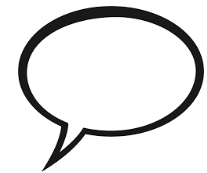 - 3 -
Agenda for today
Webinar schedule/future education
MassHealth ACO reminders
New contracts: BMC HealthNet and Tufts Public Plans
MassHealth plan selection and fixed enrollment
Referral circle
- 4 -
Webinar schedule/future education
Resources for staff
Monthly webinars: October 2017 – September 2018  
Sharepoint site 
The main page has the quick version of contracted plans
Click on “practice notices” for notices that practices can use as a staff resource or to distribute/post
The bigger plan participation grid that has ALL plans by entity

Access problem solving
Training and education
New offerings for primary care practices in the Partners ACO
6
[Speaker Notes: This webinar marks a full year of MassHealth ACO webinars – we started these last October and have done them monthly with exception of August. 
We have finally run out of NEW info to share monthly, so we are going to discontinue these monthly webinars.  That doesn’t mean you don’t have options for education on the ACOs:
These are all recorded and online for posterity if you have new staff, or just want a refresher
We have a Sharepoint site for staff, with practice notices and other resources.  
We are also available to come out to any forums, meetings, or other places where you think staff would benefit from some education on the MassHealth ACOs or the state programs in general
And we will continue to send important updates out via this webinar distribution list
Finally, we recognize that we have been taking a portion of these webinars to discuss the MassHealth ACO processes for our own primary care practices in the Partners ACO.  That is obviously a continuing need.  These webinars have been for everybody, and have been about the broader MassHealth landscape.  But for those of you in the Partners ACO – in other words, for those of you in primary care practices or representing primary care practices – we will need to launch a more focused form of education for you.  That will likely be a regular call or webex, to support processes you need to operate within the ACO and to hear your issues.  You will be hearing more from me on that, and we have a full time person to support those efforts, Grace Starble, who started with us last week.  So don’t worry, you will not lose the opportunity for regular education.]
Sample notice – available on Medicaid ACO SharePoint
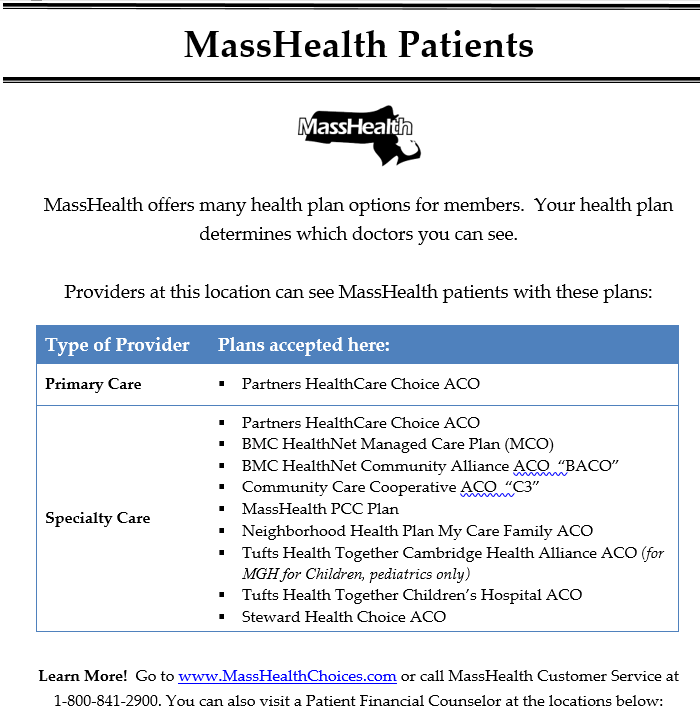 Site specific – This is an MGH notice and includes the Tufts CHA exception
7
MassHealth ACO reminders
On 3/1/18, MassHealth launched a new set of managed care options for its members.
MassHealth members
MassHealth PCC Plan
MassHealth’s own “managed care plan,” the Primary Care Clinician Plan
Managed Care Plans (MCOs)  
BMC HealthNet, Tufts Health Together, NHP, CeltiCare, Fallon, Health New England
17 Accountable Care Organizations (ACOs)
- 9 -
[Speaker Notes: NHP is not going away – or going out of business
PCC Plan is still around
And there are still 2 MCOs]
How did MassHealth members shift on 3/1/18?
On 3/1/18, each MassHealth member followed his/her assigned PCP into whichever MCO or ACO that PCP joined.
Prior to 3/1, MassHealth members had the MassHealth PCC Plan or one of the MCOs.
All of these members were assigned someplace by these plans for primary care.
MassHealth moved them on 3/1 to the health plan (MCO or ACO) that their assigned PCP joined.
- 10 -
[Speaker Notes: No algorithm, or attribution methodology
No one looked at where the patient truly went
If a patient was assigned somewhere else, yet went to us for care, we weren’t getting paid for those visits.  So the state counted on providers to have made sure their actual patients were truly assigned to them.  
This Primary Care driven approach meant in some cases, patients had to choose between their PCP and their specialists]
The 3/1/18 transition applied to most but not all MassHealth members.
Most (two-thirds) of MassHealth members are required to be on a managed care plan.  

The other one-third are “fee for service” and not eligible for managed care plans, including the ACOs:
on Medicare
have other insurance and MassHealth as secondary
age 65+ (may be in a SCO plan)
in a nursing home of facility
eligible for MassHealth Limited or Children’s Medical Security Plan (CMSP) 
receiving medical services through the Emergency Aid to the Elderly,  Disabled and Children (EAEDC) Program
receiving hospice care through MassHealth

A small number of members (under 65) have a choice – they may voluntarily enroll in managed care, or remain on “fee for service”:
MassHealth members receiving services from DCF or DYS 
MassHealth members enrolled in the Kaileigh Mulligan Program
MassHealth members enrolled in a home- and community-based services waiver. 
MassHealth members receiving Title IV-E adoption assistance
11
[Speaker Notes: New slide to lay out all the rules here, because there are actually some members who fall in the middle]
REMINDER:  MassHealth CATEGORIES versus PLANS
Everyone on MassHealth has a CATEGORY of eligibility.  The category you get depends on your eligibility factors – income, age, immigration status, and situation/condition (pregnancy, disability, etc.)

The eligibility categories are:
MassHealth Standard
MassHealth CarePlus
MassHealth Family Assistance
MassHealth CommonHealth
MassHealth Limited 
Children’s Medical Security Plan

Nothing has changed with these CATEGORIES.  It’s the managed care PLANS that are changing. 
We “accept” all of these categories; it’s the PLANS we may or may not contract with.
- 12 -
[Speaker Notes: Example: we take CommonHealth/
We take a CommonHealth patient on PCC Plan, we would not take one on Tufts Public Plans]
How do MassHealth ACOs work?
Primary Care:
The ACOs are just collections of primary care providers.
Primary care providers in an ACO have to be “exclusive” to that ACO.

Specialty/Hospital Care:
ACOs use an existing health plan’s provider network for their members’ specialty and hospital care. 
Specialists and hospitals are not “part of an ACO” -  they just see patients according to the contracts they have in place, same as today.
13
[Speaker Notes: Explain “exclusive” to that ACO]
Primary care exclusivity exceptions
There may be situations where a PCP sees patients who are not assigned to that PCP’s site in the ACO
Weekend coverage
Urgent Care
Medication Assisted Treatment (Suboxone)
Those are allowable and those services can be billed to the patient’s plan, as long as the provider is in network.

Example: a PCP at MGH Revere can provide Suboxone to a patient in the C3 ACO from East Boston Health Center with a referral. That PCP can’t see a patient from the Wellforce ACO for the same service, because we are not contracted with Fallon for their Wellforce ACO.
14
New contracts
Contracted plans for SPECIALTY & HOSPITAL CARE
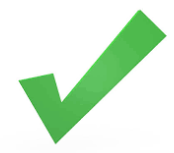 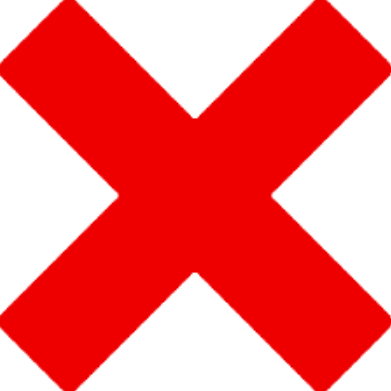 Lahey ACO members will have either BMC HealthNet MCO or Tufts Together MCO.  These members cannot be distinguished in Epic.
16
[Speaker Notes: Includes the PCPO practices – which is PMA, Suburban North
Does not include affiliates – APP, TriCounty, Emerson, etc.
REMINDER about how these ACOs work – they run on EXISTING PLANS, shown here on the right.  For any members of those plans that run on MassHealth, you follow whatever rules you would have followed for PCC Plan patients prior to 3/1
For example:  if you have a Partners ACO or a C3 or a Steward patient, you get a PA from MassHealth.  If you have a Community Alliance ACO patient, you get a PA from BMC HealthNet.]
Contracted plans for BEHAVIORAL HEALTH
* Tufts CHA – contracted at MGH/MGPO for behavioral health services for pediatrics
17
[Speaker Notes: General rule here is if we take the plan on the medical side, we take the carveout for those members – participation mirrors the medical participation
Parsing the carveout out by health plan participation
Not the same for non MassHealth products
Also, I realize Tufts doesn’t have a carveout]
New contracts for specialty and hospital care:  BMC HealthNet and Tufts Public Plans
18
[Speaker Notes: What is new here is the elimination of those special OON PA’s that BMC had been requiring for the AMCs.  They could not operationalize that, so have agreed to drop for 4 to 6 months.  We will definitely send out updates if anything changes with this, and we have to go back to that requirement.  But know that we will strongly push the health plan to not reinstate this until we feel they are ready.]
BMC Prior Authorizations
Complication: Some of our providers are not yet loaded into the BMC systems and we may be told by BMC HealthNet that we are not contracted.  That is not true.  
PA requests may result in Out of Network denials
This trickles down to their vendors  (Evicore)
You can see the patient even if you receive an Out of Network Denial.  Contact Kim Simonian with examples.
19
BMC Prior Authorizations
If you receive a prior auth denial, retain the Reference Number to show that we are following recommended processes.
20
BMC HealthNet: Prior Auth and Contact Information
Prior Authorizations:
Click BMC HealthNet plan rules – to see plan PA rules.  
 Use the standard prior auth form for most medical services
https://www.bmchp.org/-/media/7f988b3cfac8496c9dfc83665b31fa16.ashx?
Fax to 617-951-3464 (initial requests)
Reference the BMC Website for other prior auth forms (e.g. Pharmacy)
https://www.bmchp.org/providers/forms-docs

Contact Numbers:
BMC HealthNet Provider Services:  888-566-0008  (if you are calling about PA’s, you can ask to speak with the PA Unit – they are more up to date on our contracted status)
BMC MassHealth Customer Service: 888-566-0010 
Provider Quick Reference Guide
https://www.bmchp.org/-/media/316f5804c2eb4bd5ae934c9020ec974d.ashx?#
21
Tufts Together: Prior Auth and Contact Information
Prior Authorizations:
Use the standard prior auth form for most medical services
https://tuftshealthplan.com/documents/providers/forms/standardized-prior-authorization-request
Fax to 888-415-9055
Reference the Tufts Website for additional information on authorizations (pharmacy, imaging, etc.) 
https://tuftshealthplan.com/provider/doing-business-with-us/authorizations

Contact Number:
Tufts Public Plans: 888-257-1985


If Tufts Public Plans tells you that Partners is out of network, report examples to Lisa Finston in Partners Payer Operations
22
[Speaker Notes: We have had some issues with Tufts as well, telling our providers that we are not contracted when they call for a PA.  Report those cases to Lisa Finston in Payer Ops]
Partners Plan Participation Grid
What is it?
Source of truth for contracted plans across Partners
Includes Cooley, PMA, Suburban North
Does not include Affiliates (APP, Emerson, etc.)
This is a fluid document


Where is it?

Available at: 

http://sharepoint.partners.org/phs/payerinformation/SitePages/Home.aspx
23
MassHealth plan selection and fixed enrollment
Assignment into the MassHealth ACOs
On 3/1/18, MassHealth patients followed their assigned PCP into whichever MCO or ACO that PCP joined.

We are still coming across patients who weren’t assigned properly, for a number of reasons:
Mapping was done Fall 2017 and they were new to MassHealth since then
Some PCPs were erroneously listed with the wrong ACO/MCO
Patient had been seeing a PCP but had been assigned elsewhere and no one realized it 

We are still coming across patients who were assigned properly but didn’t realize they no longer had access to their specialists.
We had several months to correct these problems before patients became “locked into” their plans.  We are now in that “lock in” period.
- 25 -
[Speaker Notes: That process worked for about 80%
Last reason is very common]
Fixed Enrollment Period (“lock in” period)
As of 7/1/18, MassHealth members who were enrolled in ACOs and MCOs on March 1 are in their Fixed Enrollment Period.  

This means that unless they qualify for an exception, they are locked into their existing plan until March 1, 2019 when their next Plan Selection period begins (as long as they don’t have a coverage lapse).   

Despite our best efforts, there will be patients who were not aware of this change and who are not assigned to providers who are critical to their care.  

In these cases, patients should be referred MassHealth, per the Fixed Enrollment Exceptions Process.  Patient financial counselors can help patients with this, but it has to be member driven.
26
[Speaker Notes: The Plan Selection period is not the same 90 days every year for all members.  That said, the majority of members who moved on 3/1 could have the same Plan Selection period as each other next year if they do not lose eligibility throughout the year for any reason/]
How to request an exception:
Members need to call MassHealth Customer Service at (800) 841-2900 to request a change to their health plan.  Patients should be able to explain why this change is needed – “I see Dr. Jones at Health Center X and want to continue” – it doesn’t need to be more detailed than that.  

MassHealth will also accept a fax form - complete and fax the form at link below to 617-988-8903. 
MassHealth will still insist on talking with the patient about the request, so you need to inform the patient that this change will not go through unless they answer the phone when MassHealth calls, and make sure the best contact # is listed on the form.

https://www.masshealthchoices.com/sites/default/files/Documents/EF-MCO%20(Rev.%2010-17)_WEB_110317.pdf  

Note: patients can change PCP sites within our ACO at any time, but they still need to follow this same process.
27
[Speaker Notes: IMPORTANT:  This process needs to be member driven for a reason.  Just because one provider has seen a patient for multiple visits doesn’t mean there isn’t another provider in another ACO who has also seen the same patient multiple times and believes they “own” the patient.  Providers can assist patients with these calls or with the fax, but providers can’t drive this process and contact MassHealth themselves to have members moved. 

MassHealth has been very lenient for now – approving 98% of requests]
How to request an exception: timing
MassHealth will have up to 30 days to make a decision on the exception.  
If the member has an urgent care need, he or she should indicate that to MassHealth and the Customer Service representative will initiate an escalation process.

MassHealth will not grant retroactive changes in enrollment except in urgent circumstances.  
For example, if the decision takes MassHealth 15 days to make, then the change will take effect on Day 15, not the date of the request.
28
[Speaker Notes: Requests have been taking a week, not 30 days, but they do have 30 days]
MassHealth Plan Selection/Fixed Enrollment: how it works - example
REMINDER:  each new MassHealth patient gets his or her own plan selection/fixed enrollment period.  

Example:
8/1/18:  patient applies for MassHealth
8/15/18: patient doesn’t select a plan so is auto-assigned into the Fallon Wellforce ACO 
8/15/18 – 11/15/18: patient’s plan selection period during which s/he can switch plans for any reason
11/15/18 – 8/15/19: patient’s fixed enrollment period during which s/he is locked into the Fallon Wellforce ACO
Challenge:  we can’t tell if a patient is in his/her plan selection period.
29
[Speaker Notes: Challenge:  massHealth is looking into ways to provide reports on this to ACOs, but that’s not ideal.  Anyone looking at a patient anywhere really needs to be able to tell, in order to assist a patient in switching if they want to]
When are exceptions not needed during the Fixed Enrollment Period?
Newborns to age 1 and those enrolled with MassHealth through the Department of Children and Families (DCF) or the Department of Youth Services (DYS) are not subject to a fixed enrollment period.

PCC Plan members can also switch into an ACO or MCO at any time. 

Members can switch their PCP sites within our ACO at any time. 
MassHealth agrees that ideally this should NOT have to go through the Exceptions Process; however, we don’t have a better process yet.  Patients still need to contact MassHealth to do this, the same way they do to request an Exception.
If you have examples of MassHealth not allowing site changes within our ACO, please report them to Kim Simonian/Anne Fox.
30
Referral Circle
Referral Circle
The Referral Circle allows us to establish a set of providers within which our ACO members can go for care without needing a MassHealth referral.
We can’t restrict where our ACO members go for specialty care – they can go anywhere in the broad MassHealth provider network – but if they stay within our Referral Circle, they do not need a referral.
We had to define our Referral Circle by giving MassHealth a list of all the providers across the entire Partners system.  
This applies to referrals only, not prior authorizations.
The Referral Circle is not required; it is a perk of being an ACO.
Having a referral circle in place should reduce denials significantly.
32
Referral Circle
We had to define our Referral Circle by giving MassHealth a list of all the providers across the entire Partners system.  

HOW????
We asked all of you for the sites you wanted us to include and their MassHealth provider ID#s.
We submitted a list that went into effect on 3/1, and have submitted some additional sites each month.
Still waiting on MassHealth to announce an ongoing process by which we can add sites monthly.
33
[Speaker Notes: This is a work in progress
No central list exists
We discovered PIDSLs no one ever knew existed]
Referral Circle
Reconciling denials for “no referral” in place:

Check member’s eligibility on Date of Service to be sure patient was Partners ACO member

Check the site that the member went to for services to make sure the MassHealth Provider ID was included on our Referral Circle submission
Will be posted on our Sharepoint site/LUMOS and we will be sending the file out in an email distribution to billers and to the RSOs monthly
34
[Speaker Notes: Do not assume this is a MassHealth error and push back on MassHealth, it’s usually on our end]
Referral Circle - reminders
A Partners ACO member does not need a MassHealth referral to see a specialist within the Partners “referral circle” 

A Partners ACO member does need a MassHealth referral to see a specialist that is not listed in the Partners referral circle (external providers)

Our specialists still need MassHealth referrals in place to see patients from the MassHealth PCC Plan, C3 ACO, or Steward ACO.
35
Questions?